Chiba campaignCIMEL data(2017/07/17  22:21)
Irie lab
B4  Daichi Yonekawa
AOD Level 1.0 data from JUL of 2017
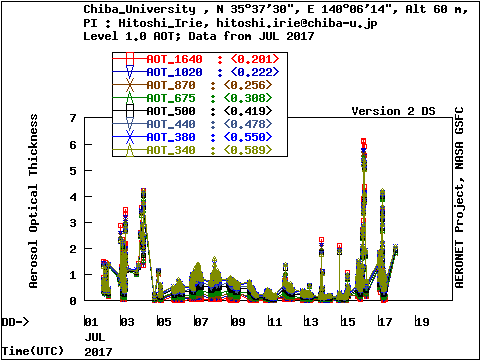 AOD Level 1.0 data from JUL 17 of 2017
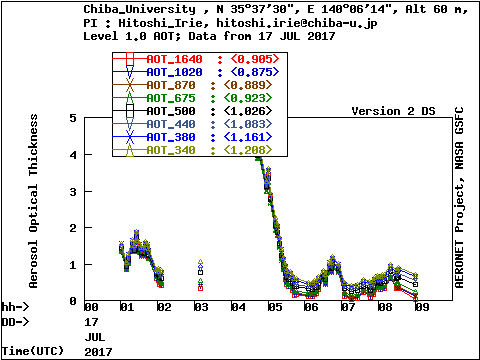 Water Vapor data from JUL of 2017
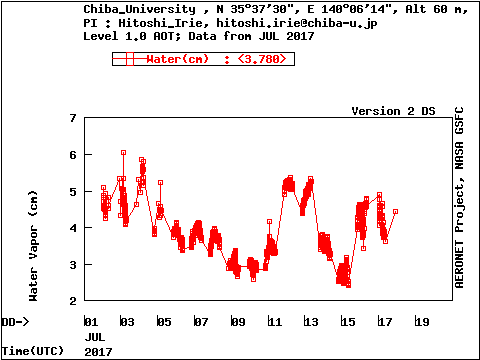 Water Vapor data from JUL 17 of 2017
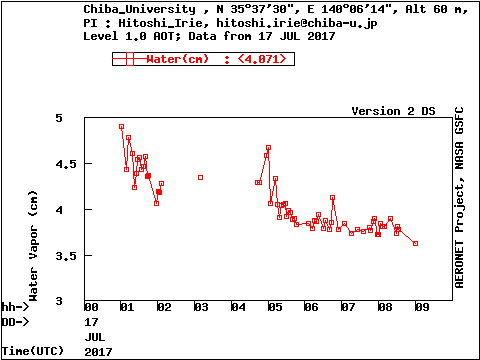 consideration
本日のAODは前日と同様、高い値を示す時間があった。AODのデータは雲の影響を受けるようなので、値が高い時間やデータがない時間には千葉大学の真上に雲があったか雨が降っていたのではないかと考えられる。